Challenging the stereotype
What is the Canadian approach to conflict?
Favoured Conflict Style(2014-2020, n = 48,703)
[Speaker Notes: Based on the descriptions of the styles above, you may have expected that Accommodating would be the most frequent natural style for Canadians. However, it seems that there is purpose behind our polite demeanor. 
Canadians tend to take a Compromising approach to conflict, which means that we are willing to give up something that we want if everyone gets something that they want.
It’s very pragmatic (weighing of the pros and cons).
Less aggressive than Competing, not as cooperative as Accommodating.
Useful when the parties involved in the conflict cannot agree on a win-win solution, so a workable middle-ground is necessary.
Great as a temporary solution until a better one can be developed (decision needs to be made quickly).
Ideal when a situation is too complex to find a win-win solution]
Is the situation simple (unidimensional) or complex (multi-dimensional)?
Do we trust each other enough to be open about our needs and concerns?
Does the environment allow us to share our needs and concerns?
Do we communicate effectively with each other?
How much time do we have to resolve this conflict?
How important is the topic to me?
How important is the topic to the other side?
How important is our relationship?
Practical Advice
[Speaker Notes: Whatever your favoured style is, it may not be the best approach to every conflict.
Remember, we can use all of these styles.
But, how do you know which approach to use? Ask yourself the following questions [see slide].

Based on your answers to these questions, you can choose the approach that will provide the ideal outcome.
If there is enough time and trust between both parties to effectively communicate, then Collaboration might be possible.
If parts of the topic are important, but there isn’t much time, then a Compromise might be possible.
However, if the topic is very important to you but the relationship isn’t, then a Competing approach may be an option.]
www.psychometrics.com
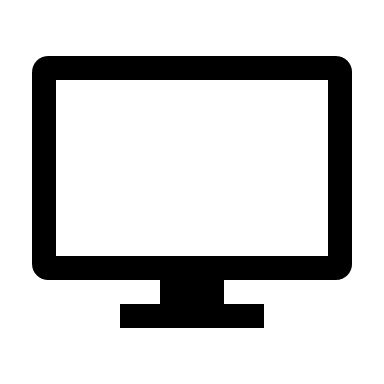 jdeonarine@psychometrics.com
@Psychometrics-Canada
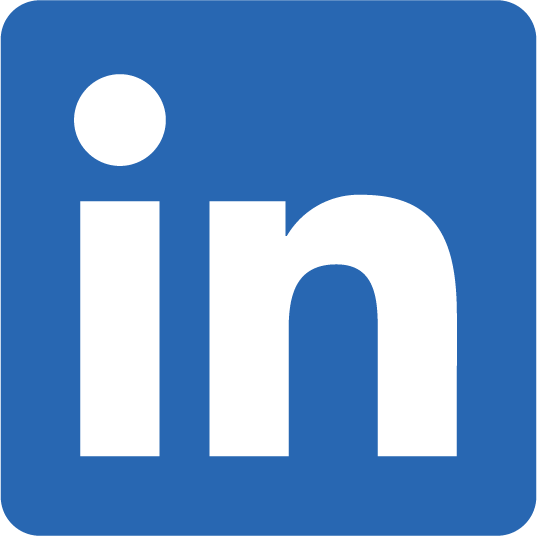 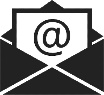 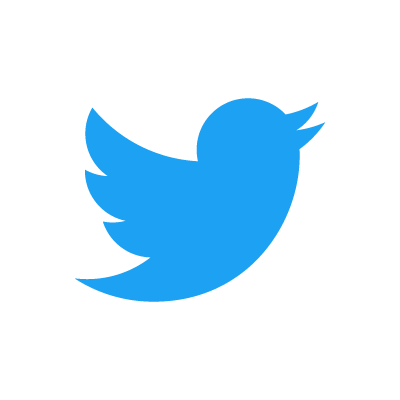 @PsychometricsCA
Justin DeonarineOrganizational Psychologist
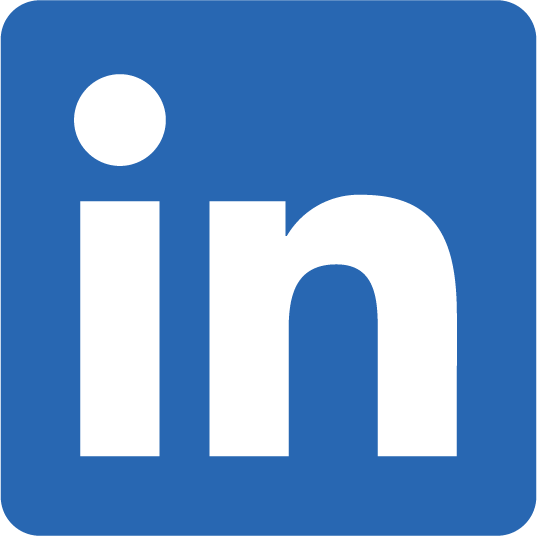 @PsychometricsCanada
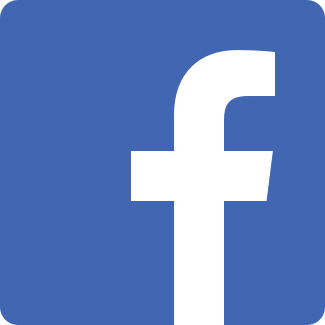 Connecting with us